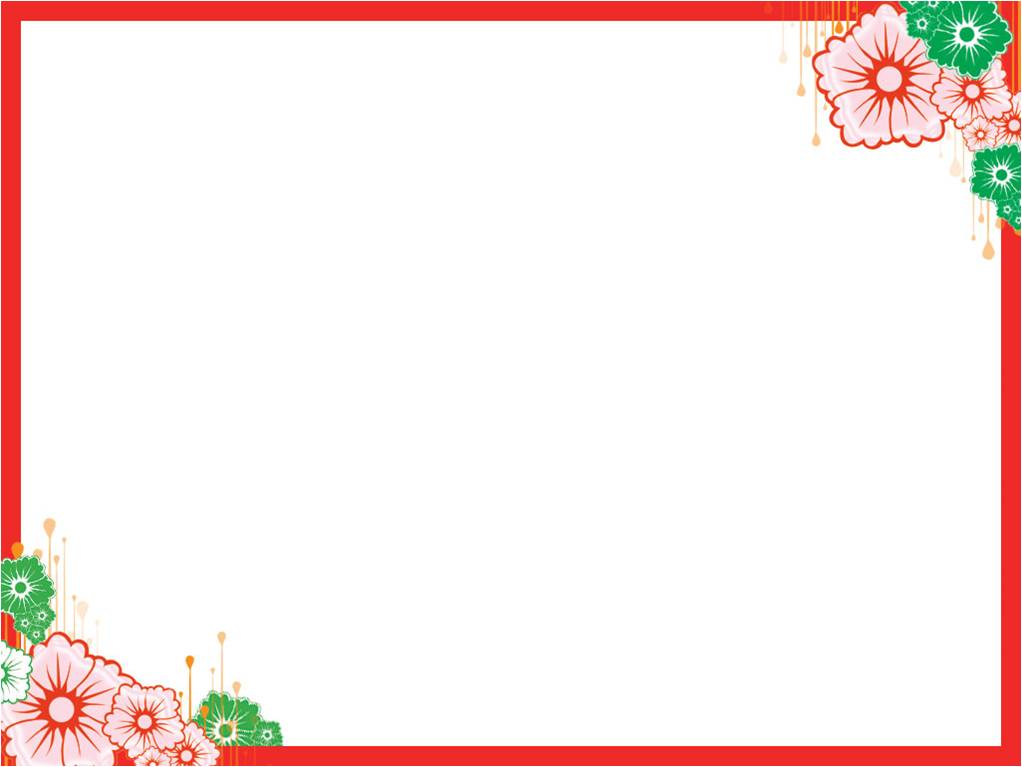 UỶ BAN NHÂN DÂN HUYỆN PHÙ MỸ
TRƯỜNG TIỂU HỌC MỸ HÒA
CHÀO MỪNG THẦY CÔ GIÁO VỀ DỰ GIỜ
MÔN MĨ THUẬT
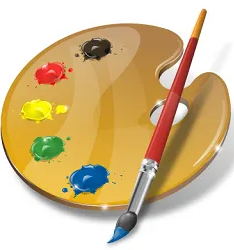 Giáo viên thực hiện: Nguyễn Thị Thanh Thảo
Đơn vị: Trường Tiểu học Mỹ Hòa
Thứ Hai ngày 25 tháng 11 năm 2024
Hoạt động 1: Khởi động
Cầu gì chỉ mọc sau mưa
Lung linh bảy sắc bắc vừa tới mây?
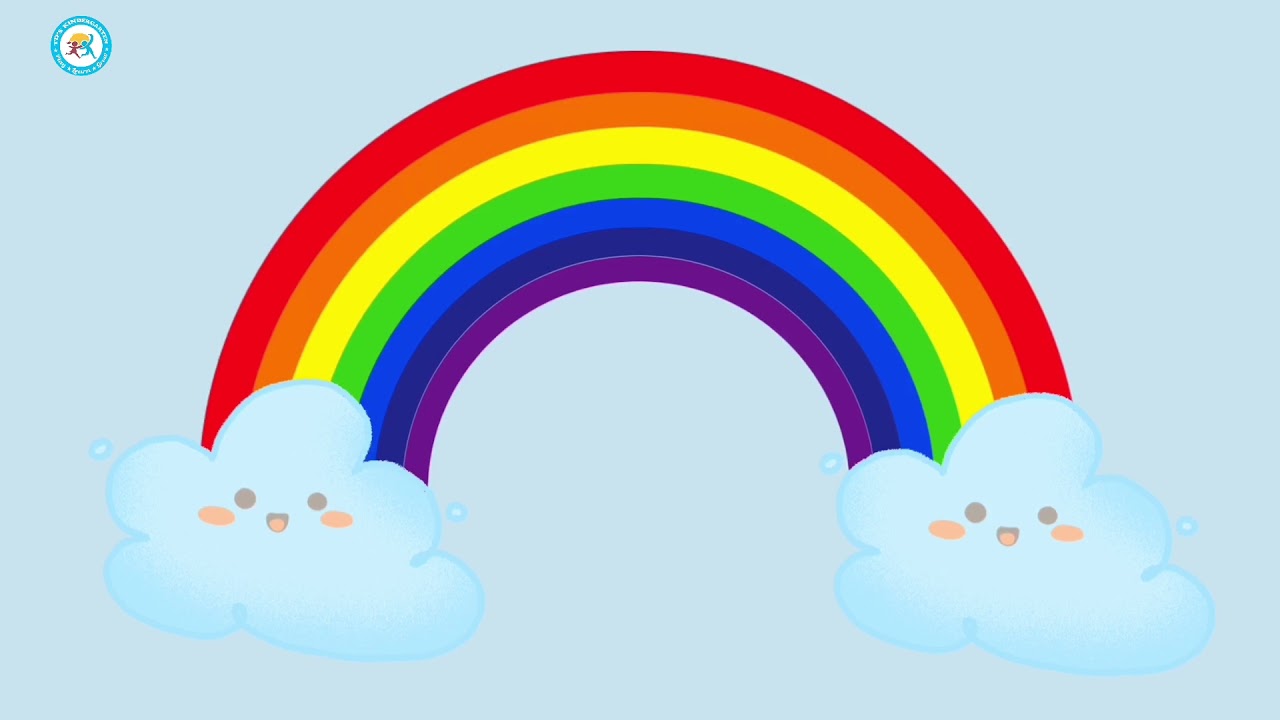 Ba gang, ba tấc đánh chết người ta
Quan không dám tra, dân không dám xử?
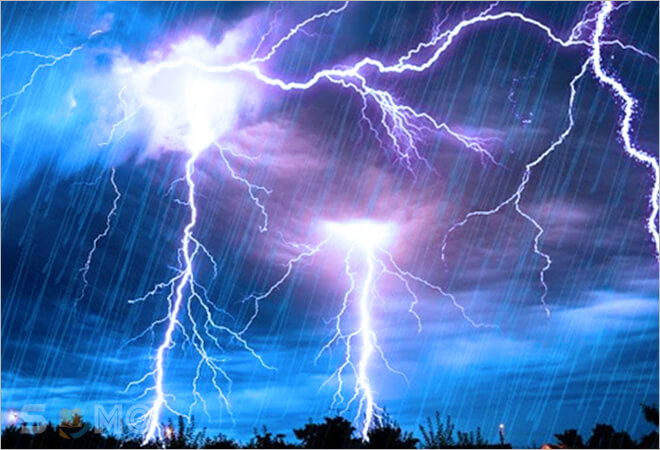 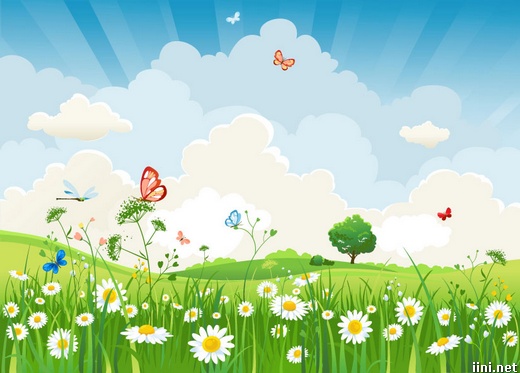 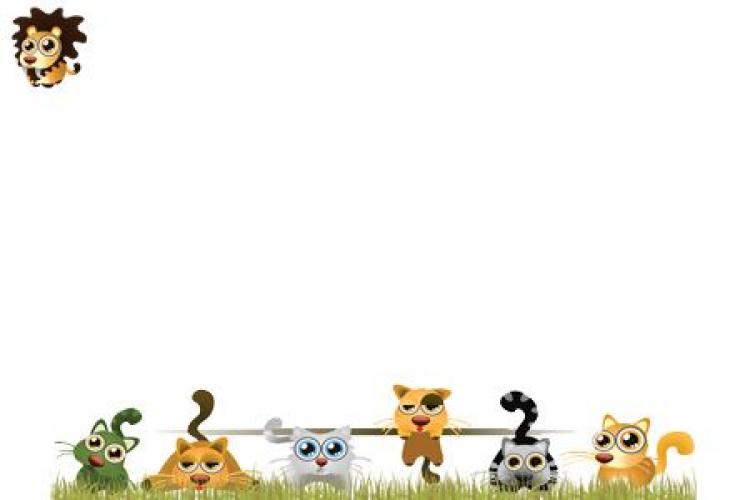 Thứ Hai ngày 25 tháng 11 năm 2024
Thứ Tư ngày 30 tháng 3 năm 2022
Mĩ thuật:
SẤM CHỚP VÀ CẦU VỒNG
Mĩ thuật:
Chủ đề 7: THIÊN NHIÊN (Tiết 3)
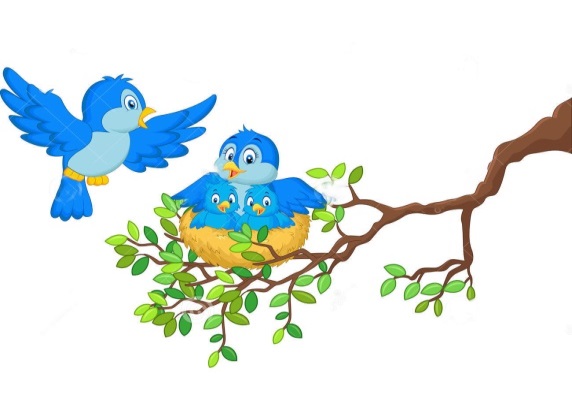 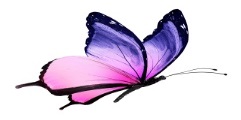 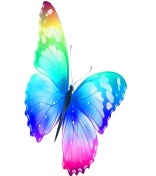 Thứ Hai ngày 25 tháng 11 năm 2024
Mĩ thuật:
SẤM CHỚP VÀ CẦU VỒNG
Hoạt động 2: 
Hình thành kiến thức mới
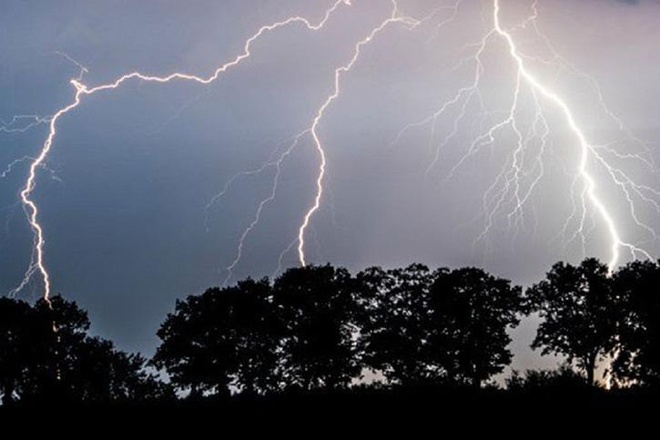 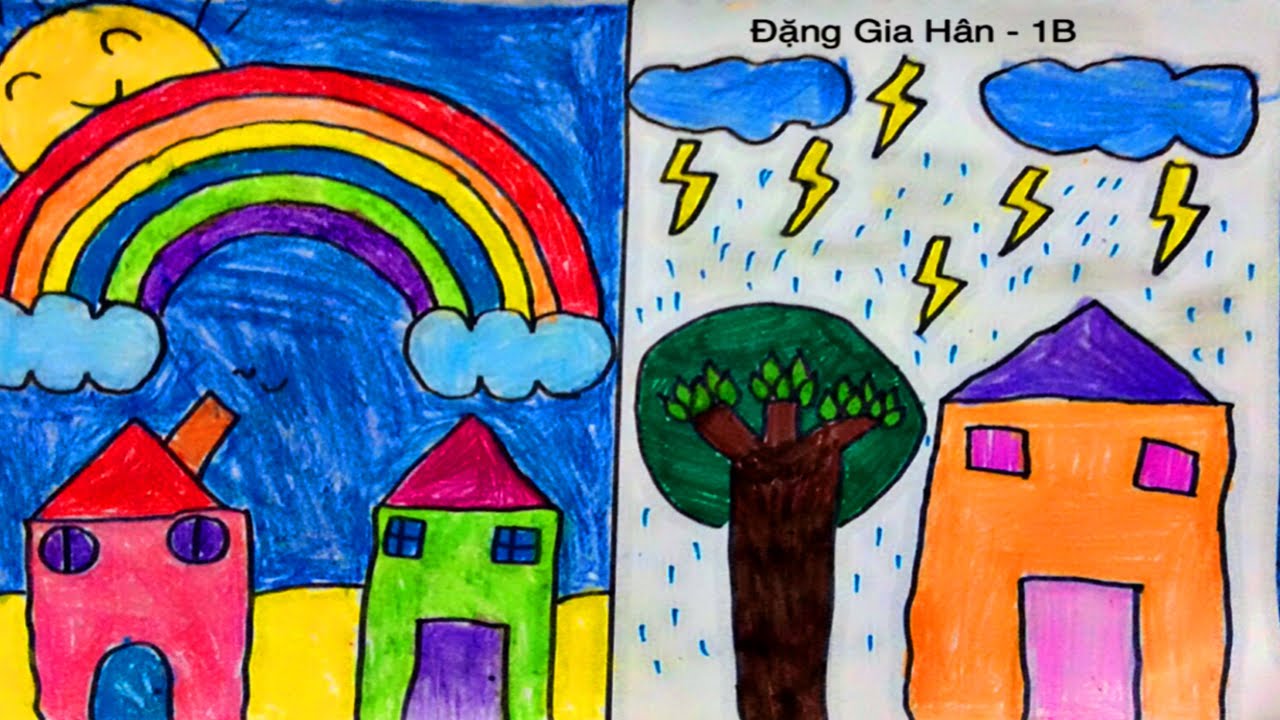 1
2
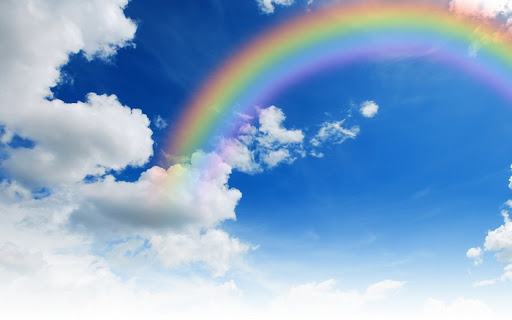 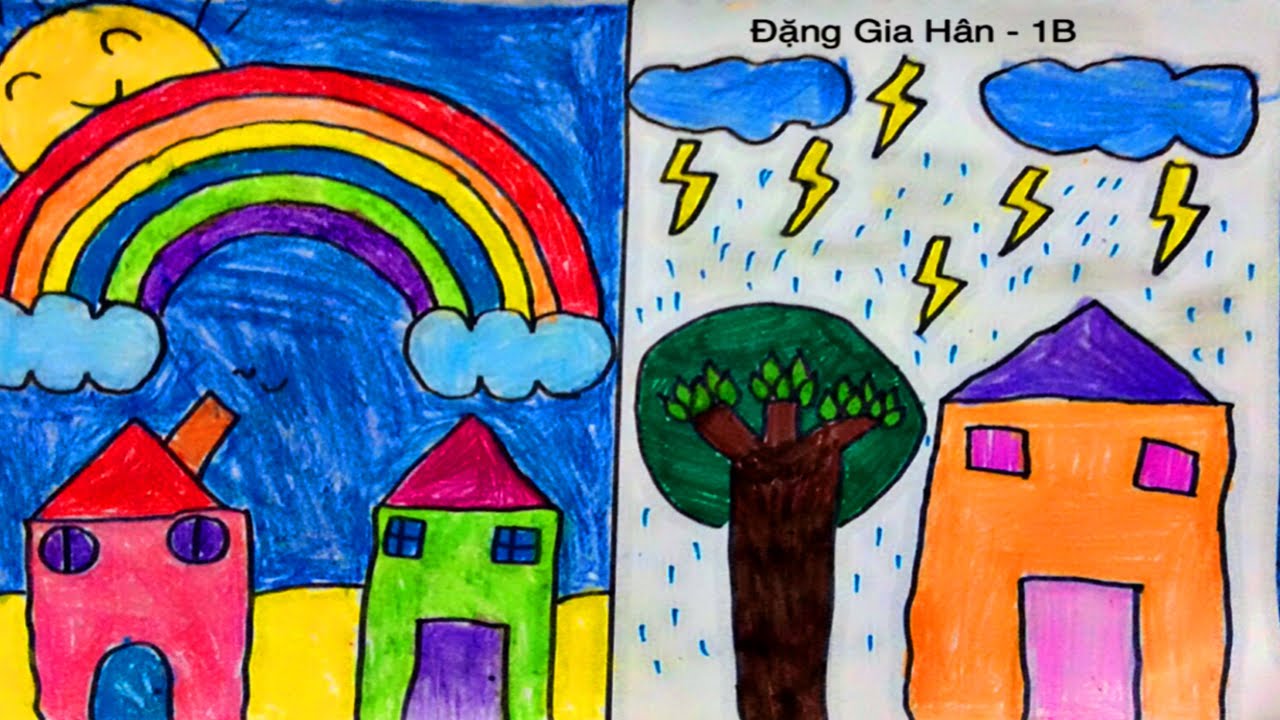 4
3
Thứ Hai ngày 25 tháng 11 năm 2024
Hoạt động 3: Thực hành
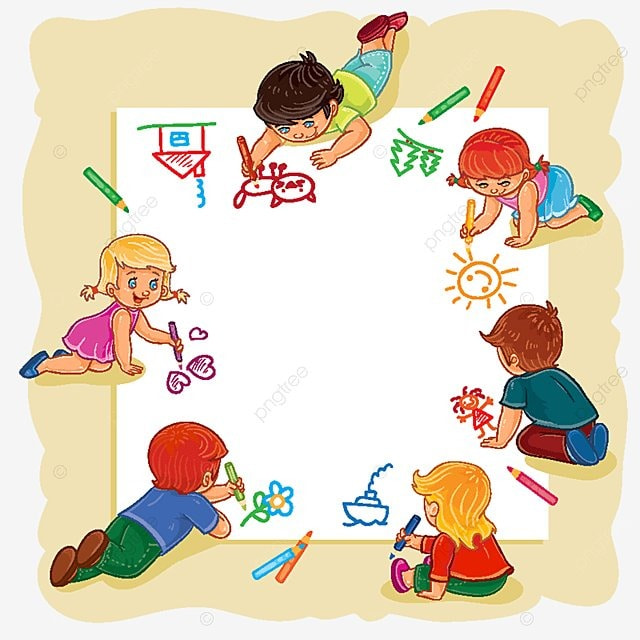 Thứ Tư ngày 30 tháng 3 năm 2022
Hoạt động 3: Thực hành
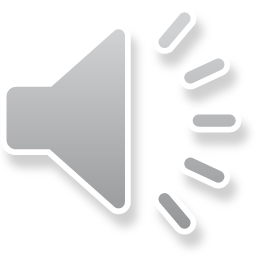 Thứ Hai ngày 25 tháng 11 năm 2024
Hoạt động 4: 
Vận dụng – Trải nghiệm
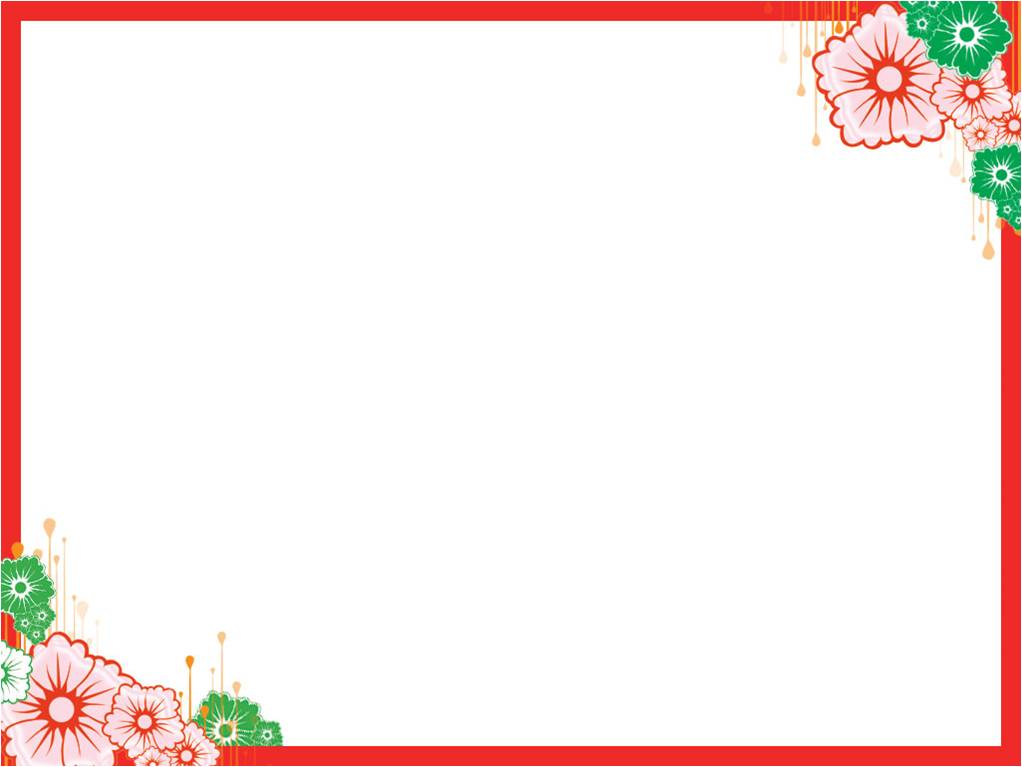 XIN CẢM ƠN QUÝ THẦY CÔ VÀ CÁC EM HỌC SINH
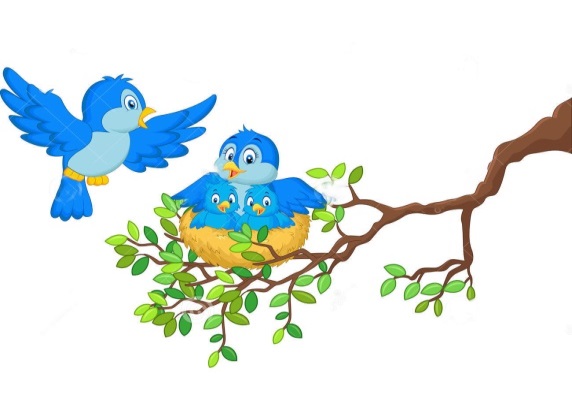 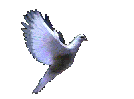